МБУ №153 «Олеся»
Вос-ль  : Асташкина.С.В.
Валеологическая игра«Выбери что важней»
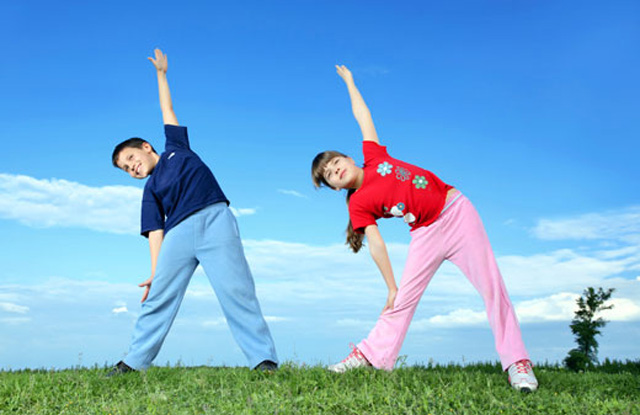 Цель  игры:
Формировать  представления о здоровом образе жизни.
Правила игры:
Перед детьми картинки , они должны определить на какой находится сюжет о полезных и вредных продуктах ,привычках . Объяснить почему.
Какие продукты полезнее для здоровья?
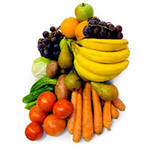 Что бы ты выбрал?
Какой напиток полезный для здоровья?
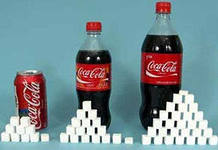 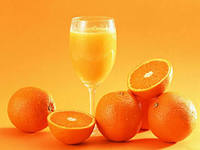 Твой выбор?
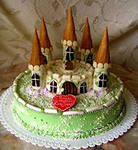 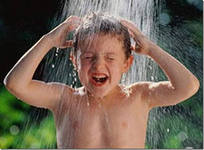 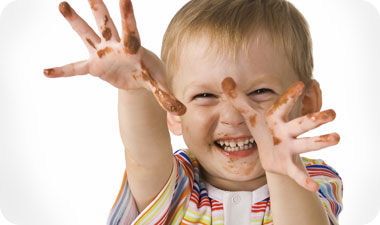 Кто приятней ?
Рассмотри и составь свой рассказ по картинкам.
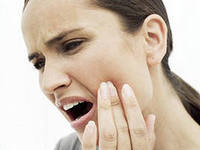 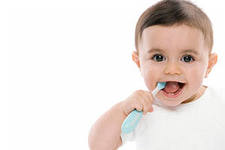 Твой выбор?
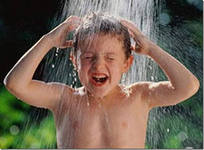 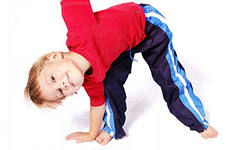 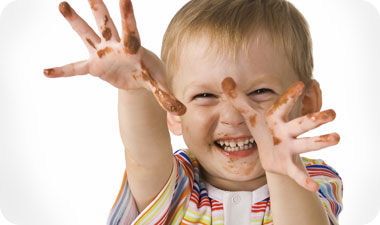 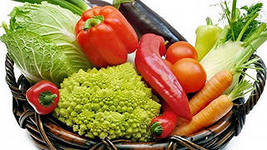 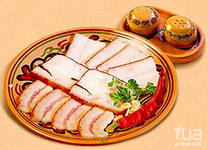 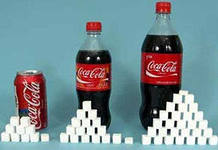 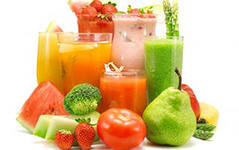 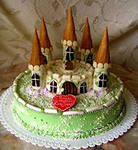 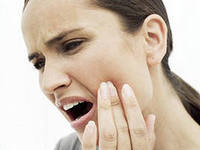 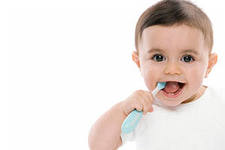 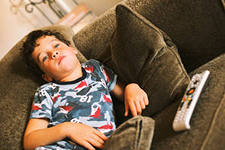 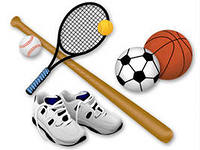 Конец!